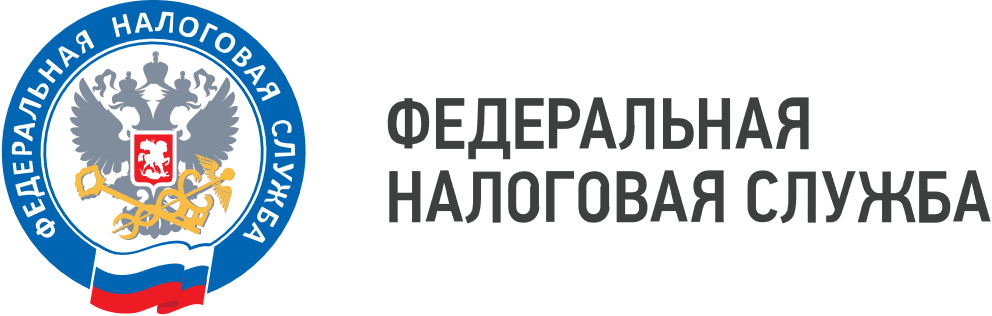 WWW.NALOG.GOV.RU
О ПРИМЕНЕНИИ КОНТРОЛЬНО-КАССОВОЙ ТЕХНИКИ НА РОЗНИЧНЫХ РЫНКАХ С 1 МАРТА 2025 ГОДА

          Государственной думой 08.08.2024, по итогам второго чтения, принят Федеральный закон № 273-ФЗ «О внесении изменений в статью 2 Федерального закона» (далее – Закон), который вносит поправки сразу в два Федеральных закона - №54-ФЗ «О применении контрольно-кассовой техники при осуществлении расчетов в Российской Федерации» и №271-ФЗ «О розничных рынках и о внесении изменений в Трудовой кодекс Российской Федерации».
          Закон рассматривает следующие аспекты – расширение оснований для применения ККТ на розничных рынках и усиление контроля за соблюдением кассовой дисциплины.
          Изложенным в Законе нововведением является сокращение списка деятельности, при ведении которой можно не использовать кассу в рознице.
          Данный закон вступает в силу с 01.03.2025 и у налогоплательщиков, осуществляющих торговлю на розничных рынках, ярмарках, в выставочных комплексах, а также на других территориях, отведенных для осуществления торговли, открытых прилавках, внутри крытых рыночных помещений при торговле непродовольственными товарами, наступает обязанность применять контрольно-кассовую технику.
          Что касается усиления контроля за применением ККТ, организации-управленцы рынка должны будут за 30 дней до начала работы торгового места осуществлять проверку факта наличия зарегистрированной (перерегистрированной) контрольно-кассовой техники у лиц, которым представляется (предоставлено) торговое место. 
          Указанная норма предусмотрена в целях недопущения на рынки торговцев, не имеющих зарегистрированную (перерегистрированную) контрольно-кассовую технику в соответствии с законодательством Российской Федерации о применении контрольно-кассовой техники. При обнаружении нарушений такие организации обязываются отправлять уведомление лицу, с которым заключен договор на предоставление площади для торговли, о необходимости их устранения. Если в течение 15 рабочих дней это не будет сделано, управляющие компании имеют право отказать в предоставлении торгового места.
          ФНС России введен в эксплуатацию специальный сервис «Сведения о рынках и арендаторах», позволяющий управляющим рынками компаниям на сайте ФНС России в кабинете контрольно-кассовой техники осуществлять проверку факта наличия зарегистрированной (перерегистрированной) контрольно-кассовой техники у лиц, которым предоставлено торговое место.
          С 01.01.2026 наступает обязанность у организаций или индивидуальных предпринимателей, имеющих освобождение от применения контрольно-кассовой техники в соответствии с абзацем 6 пункта 2 статьи 2 Федерального закона от 22.05.2003 № 54-ФЗ «О применении контрольно-кассовой техники при осуществлении расчетов в Российской Федерации» (далее – Федеральный закон № 54-ФЗ) в редакции, действовавшей до дня вступления в силу Федерального закона № 273-ФЗ, применять контрольно-кассовую технику с учетом требований абзаца 9 пункта 1 статьи 4.7 указанного Федерального закона № 54-ФЗ в отношении указания на кассовом чеке наименования товара и его количества.
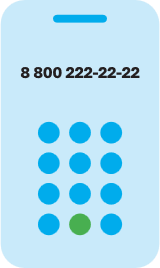 8 (800) 222-22-22
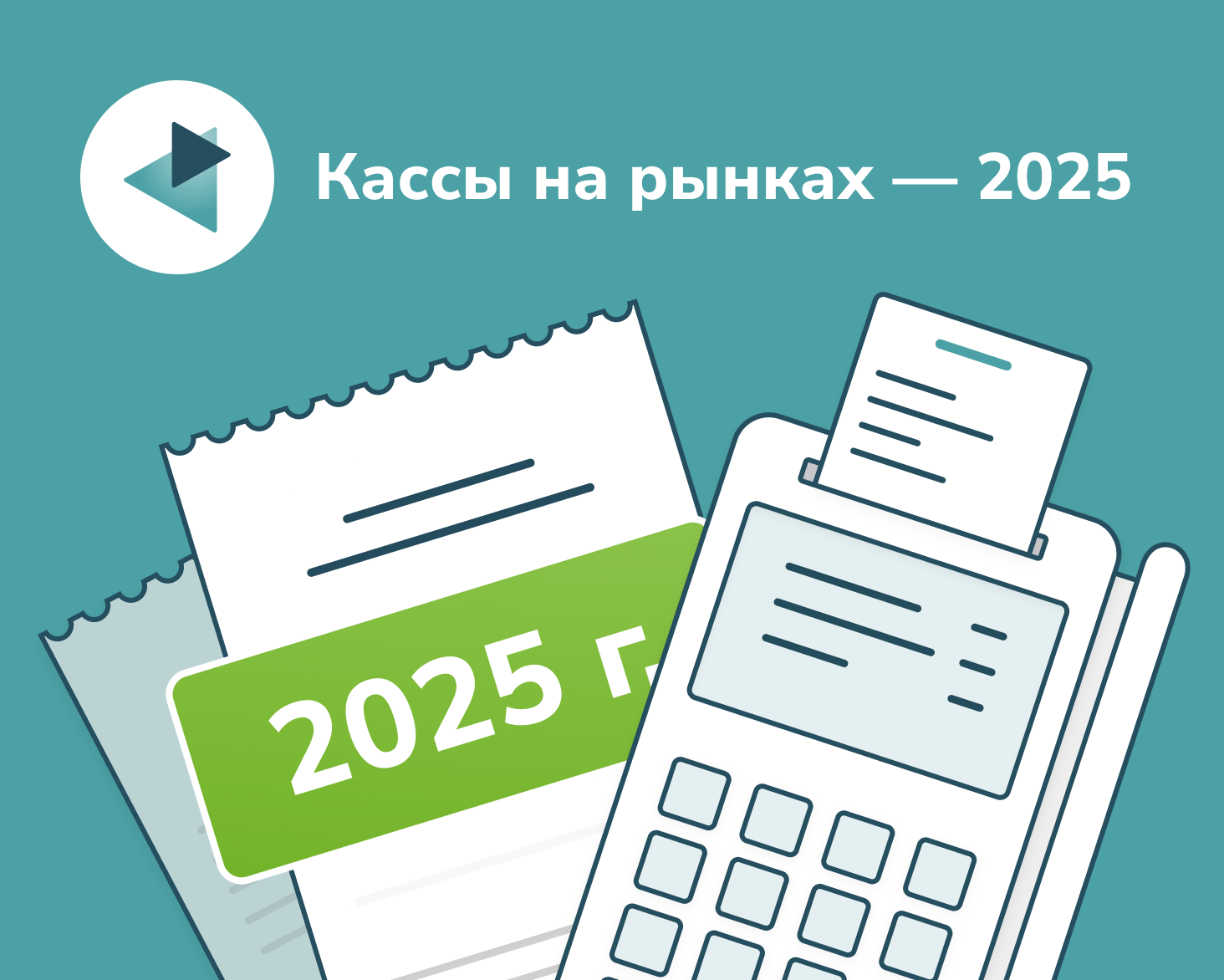 Бесплатный многоканальный телефон  ФНС России